Федеральный закон от 31.07.2023 № 389-ФЗ
Земельный налог
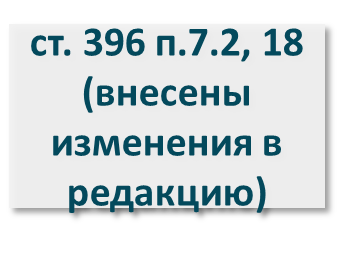 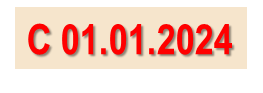 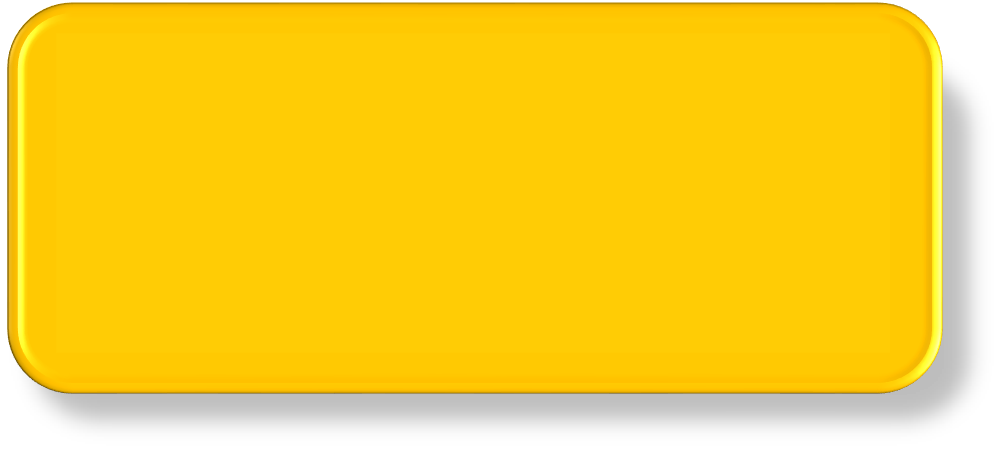 Установлен порядок исчисления налога 
на основании сведений, 
представленных органами, осуществляющими муниципальный земельный контроль   (п.7.2 ст. 396 НК РФ)

Установлены 
правила информационного взаимодействия налоговых органов с указанными органами  (п.18 ст. 396 НК РФ)
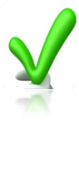 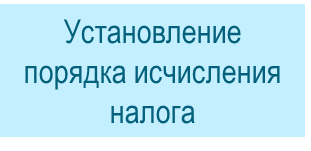 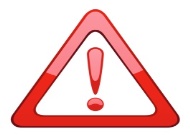 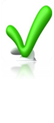 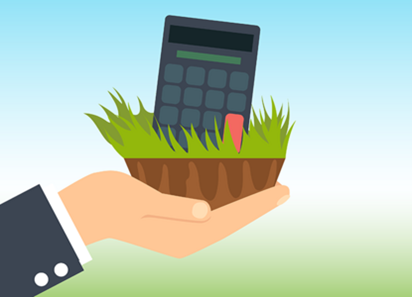 Сведения, представляемые органами, осуществляющими муниципальный земельный контроль (п. 18 ст. 396 НК РФ)
земельные участки
по которым нарушены обязательные требования 
О выдаче предписания в связи с неиспользованием для сельскохозяйственного производства земельного участка
О выдаче предписания в связи с использованием не по целевому назначению

О фактах устранения нарушений

                       Ежегодно до 1 марта за истекший год
использование ЗУ не по целевому назначению - применяется ставка 1,5% со дня совершения правонарушения и до 1-го числа месяца устранения нарушений
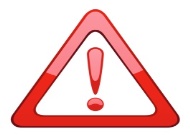 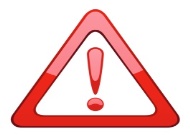 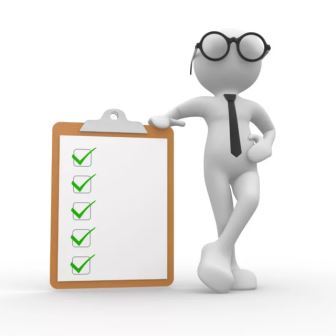 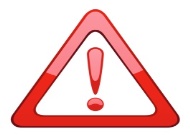